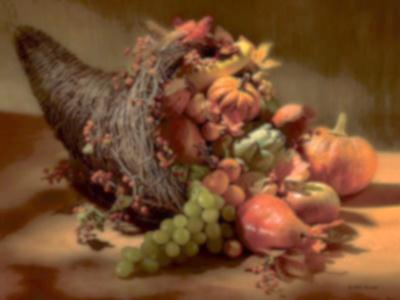 Giving Thanks When There Is Nothing to Be Thankful For
Habakkuk
Called to prophesy just before the Babylonian Captivity.
The prophet asks questions and the Lord answers him.
Message of Habakkuk
Troubled by lack of justice. 1:2-4
Answer: justice will be administered by the Chaldeans. 1:5-9
Habakkuk protests that the Chaldeans are even more wicked than Judah. 1:12, 13, 17
Awaits his answer. 2:1
Message of Habakkuk
Troubled by lack of justice. 1:2-4
Answer: the Chaldeans are coming. 1:5-9
Habakkuk protests that the Chaldeans are even more wicked than Judah. 1:12, 13, 17
Awaits his answer. 2:1
Pride will be punished and the just would have to trust the Lord. 2:4
Message of Habakkuk
Pride will be punished and the just would have to trust the Lord. 2:4
Babylon’s day would come. 2:16, 17
God is in charge. 2:20
Concludes with a song of praise to God.
In your great might, act in mercy. 3:2-5, 12
Message of Habakkuk
God is in charge. 2:20
Concludes with a song of praise to God.
In your great might, act in mercy. 3:2-5, 12
The Lord acted for the salvation of His people. 3:13
Determined to live by faith. 3:16-19
Faith Gives Us Reasons to Be Thankful
Habakkuk had doubts and concerns. 3:16
Yet concluded with joy and confidence. 3:17-19
Heartaches and difficulties are real.
Faith, the evidence of things not seen, enables us to see things for which we can give thanks.
Faith Gives Us Reasons to Be Thankful
Heartaches and difficulties are real.
Faith, the evidence of things not seen, enables us to see things for which we can give thanks.
Physical.
Spiritual. Rom. 8
Faith Gives Us Reasons to Be Thankful
Faith sees things for which we can give thanks.
Paul’s epistle to the Philippians.
Advancement of the faith. 1:12-14
Both life and death could be good. 1:19-24
Enemies existed, but he still rejoiced in the resurrection. 3:18—4:1
Rejoice always. 4:4
Faith allows me to know there is never a time without something to be thankful for.
Faith Knows Wrongs Will Be Righted
Habakkuk was concerned about justice.
God assured him justice would be administered.
Many illustrations of this.
Jezebel, Haman, Herod, et al.
Judgment and retribution are coming. 
Acts 17:30, 31; 2 Thes. 1:3-10
Faith Knows Wrongs Will Be Righted
Habakkuk was concerned about justice.
God assured him justice would be administered.
Many illustrations of this.
Judgment and retribution are coming. 
Life is not always fair, but it will be made right in the end.
Faith Sees the Intended End
Everything was for the salvation of His people. Hab. 3:12, 13
Not always good to say, “Look on the bright side—it could be worse.”
Rom. 12:15; Prov. 25:20
Faith Sees the Intended End
Everything was for the salvation of His people. Hab. 3:12, 13
Not always good to say, “Look on the bright side—it could be worse.”
Yet, faith sees the guiding hand that makes all things work for our good.
Rom. 8:28; James 5:11
Faith Sees the Intended End
Faith sees the guiding hand that makes all things work for our good. Rom. 8:28
Illustrations include…
Joseph.
Naaman.
Paul. 2 Cor. 12:7-10
Faith Sees the Intended End
Faith sees the guiding hand that makes all things work for our good. Rom. 8:28
1 Peter—suffering followed by glory.
1:10, 11, 3-7, 20, 21; 4:12, 13; 5:1, 10, 11
What good can come of our darkest days?
Faith Sees the Intended End
Faith sees the guiding hand that makes all things work for our good. Rom. 8:28
1 Peter—suffering followed by glory.
What good can come of our darkest days?
May not know for years.
May help us become more dependent upon God. 
May be able to demonstrate our faith to unbelievers.
Faith Sees the Intended End
What good can come of our darkest days?
May not know for years.
May helps us become more dependent upon God. 
May be able to demonstrate our faith to unbelievers.
May lead to a great blessing.
May allow another opportunity to serve.
Rom. 8:28; James 5:11
Conclusion
Life is not always fair, but the just will always live by faith.
Nothing can take our blessings in Christ away.
All wrongs will be righted.
Suffering can serve a good purpose.
Let us rejoice in the Lord always, even when the crops fail and the enemy approaches.
Are you thankful for Jesus? He suffered that you might share in His glory.
Will you come to Him today?